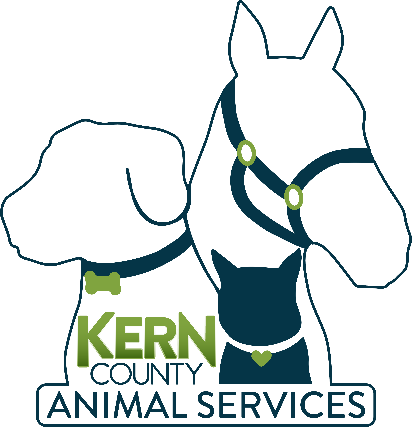 Kern County Animal Services
Director’s Report
January 2024
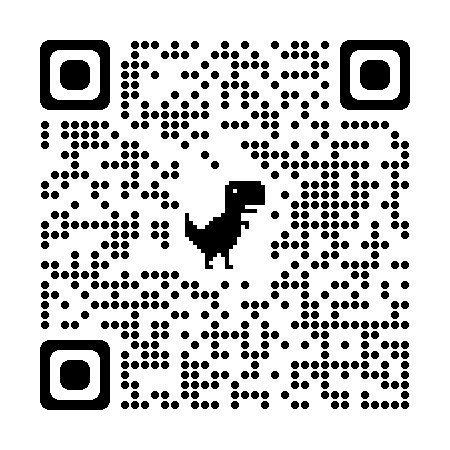 1
Program Highlights
Foster
48 dogs, 58 puppies, 2 cats and 21 kittens entered the Department’s Foster Care Program for a total of 129 animals in the month of January.
TNR
208 cats were spayed or neutered and released in January 2024. Year-to-date, 208 cats have gone through the program, and since 2013 19,808 cats have been spayed or neutered, and returned to field.
Adoption
169 dogs, 94 puppies, 47 cats, and 59 kittens under 5 months of age were adopted for a total of 369 animals adopted from Kern County Animal Shelters in January 2024.
2
Vaccination Clinics
January 2024

171 rabies
162 DHPP
0 FVRCP
0 Microchips
3
Spay/Neuter Program
4
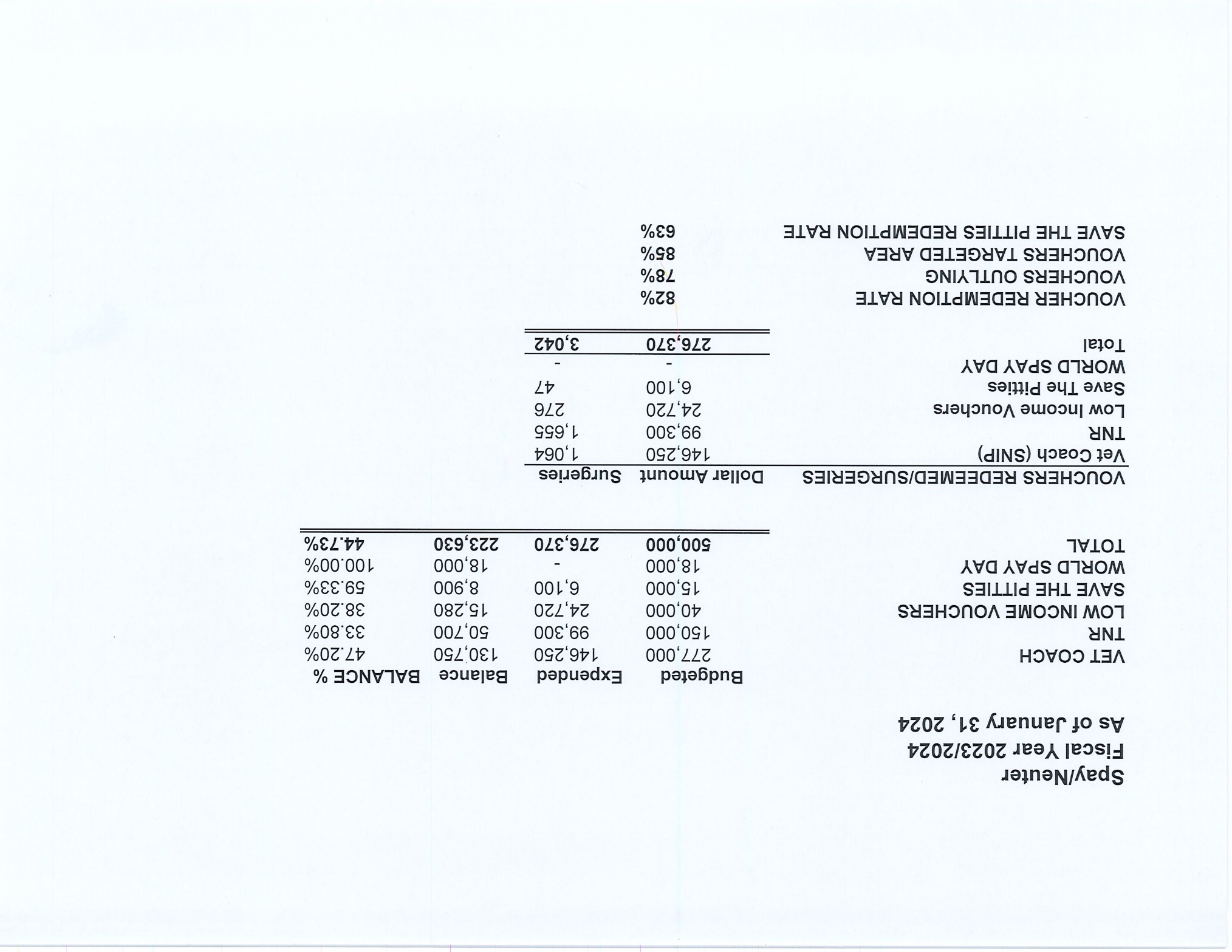 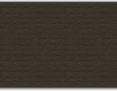 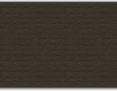 5
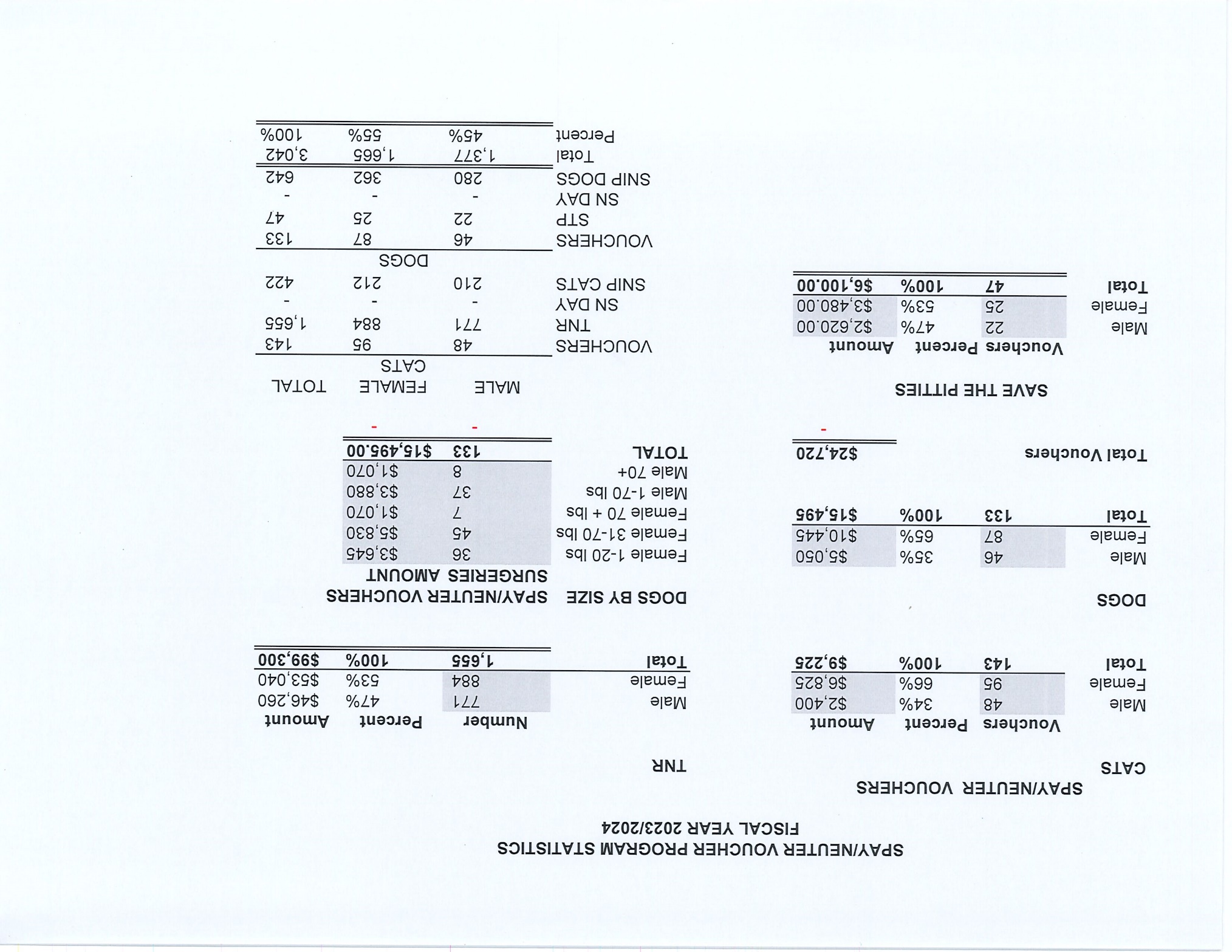 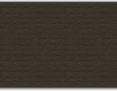 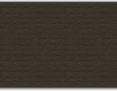 6
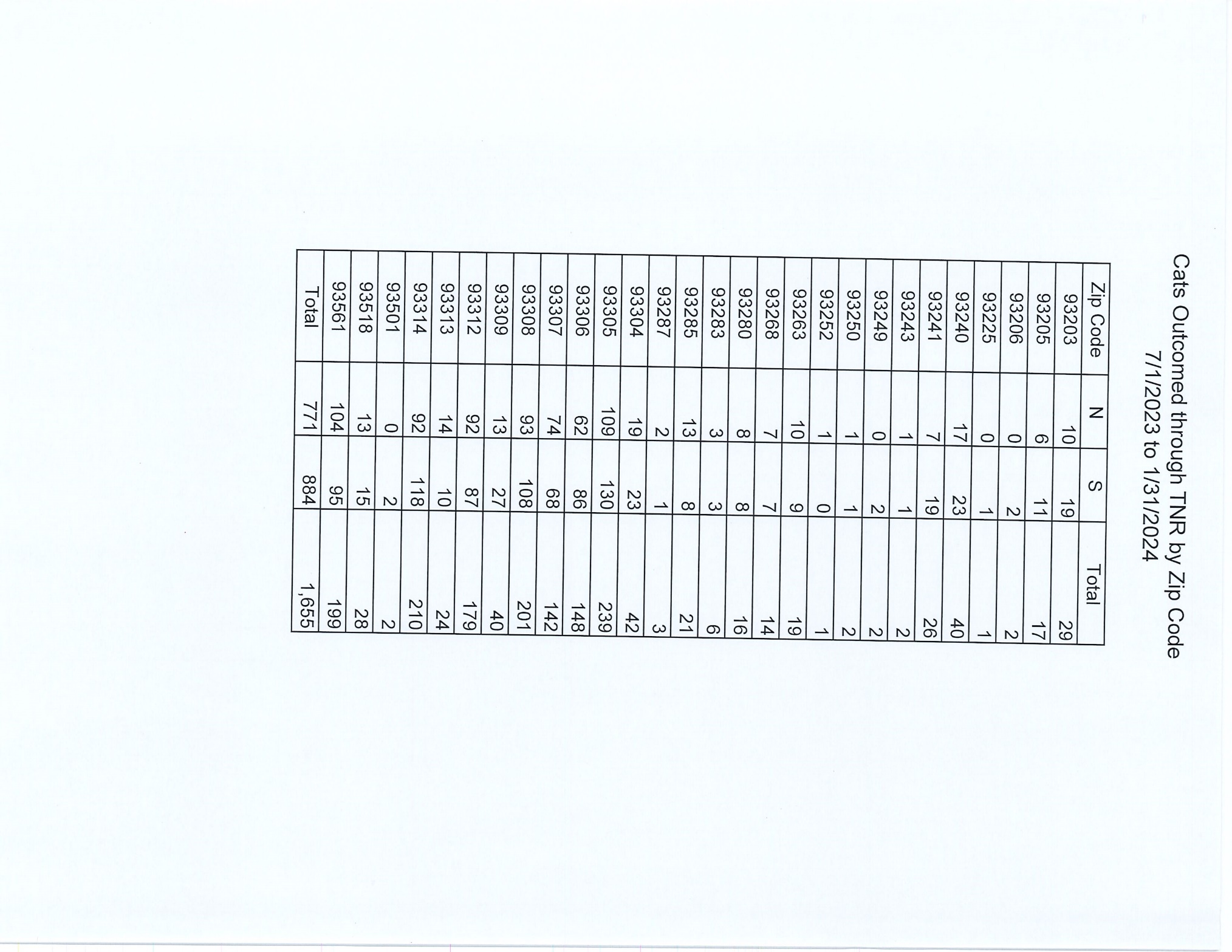 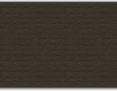 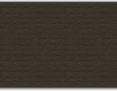 7
Adoption
369
Rescue
252
RTO
100
Year To Date
8
[Speaker Notes: 71]
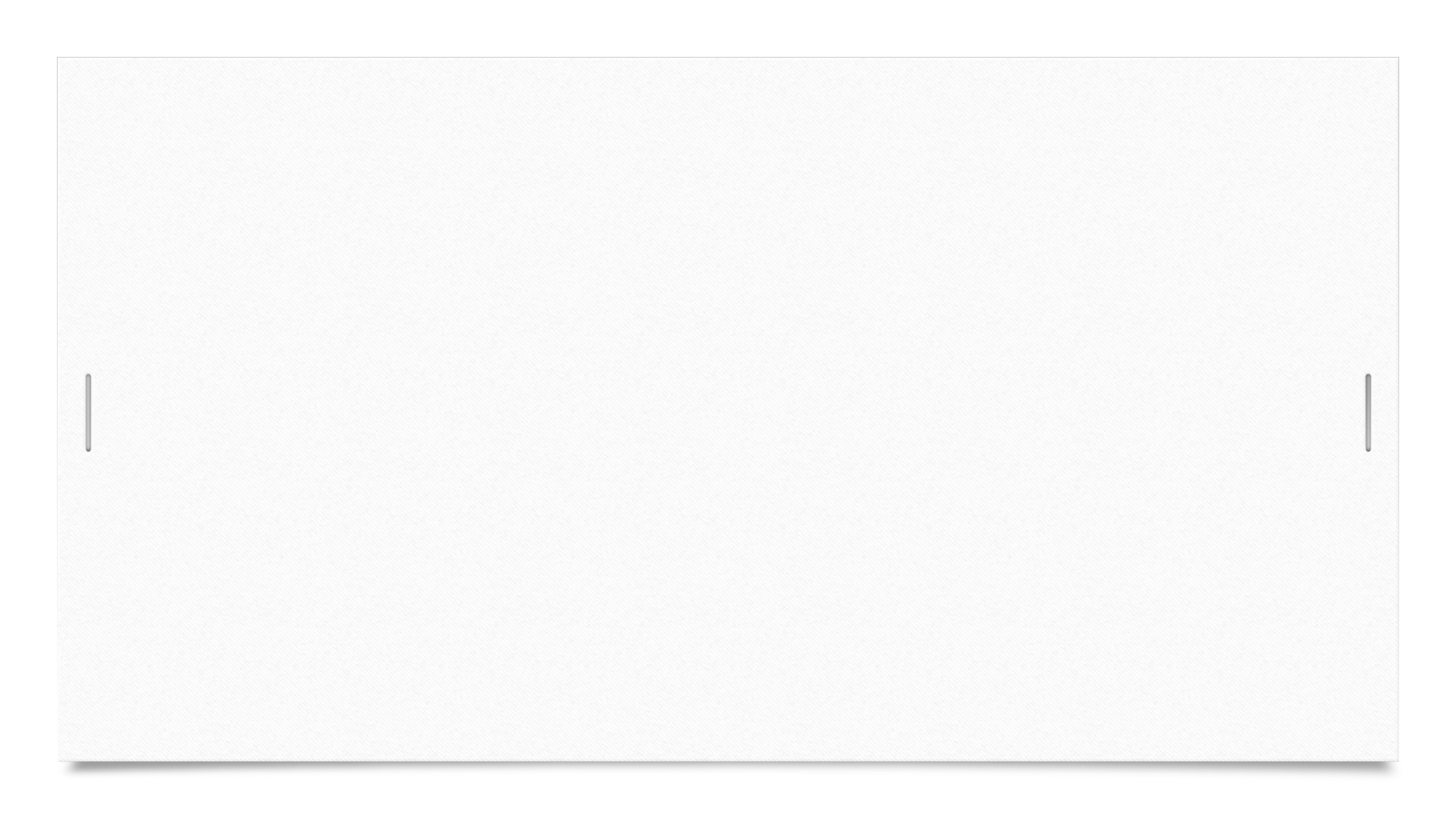 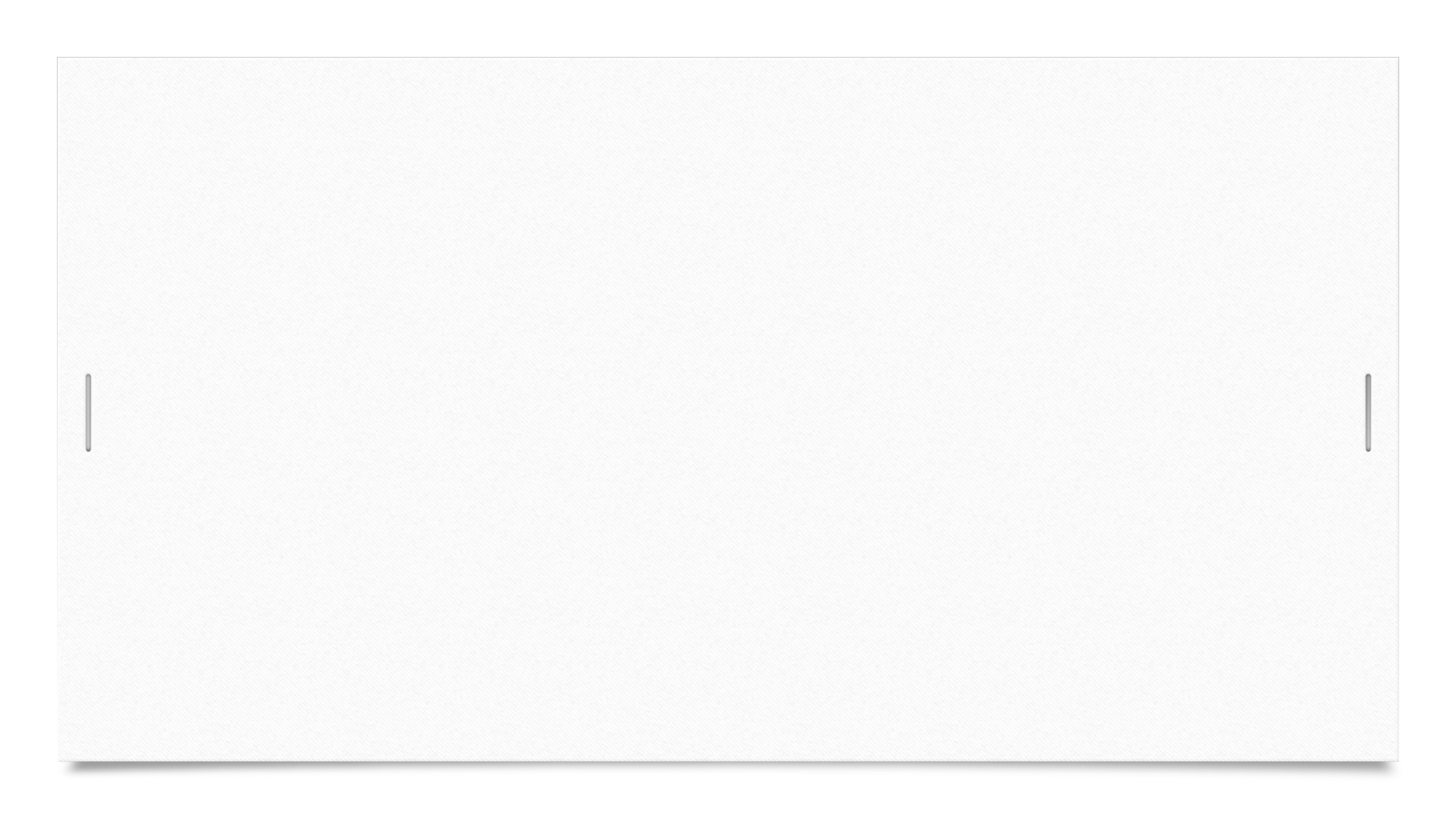 Offsite Adoptions
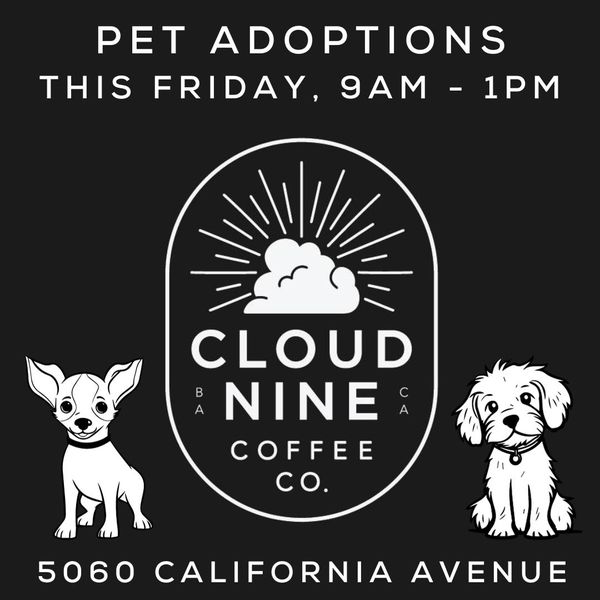 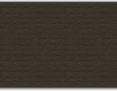 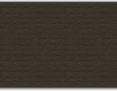 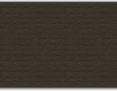 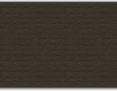 9
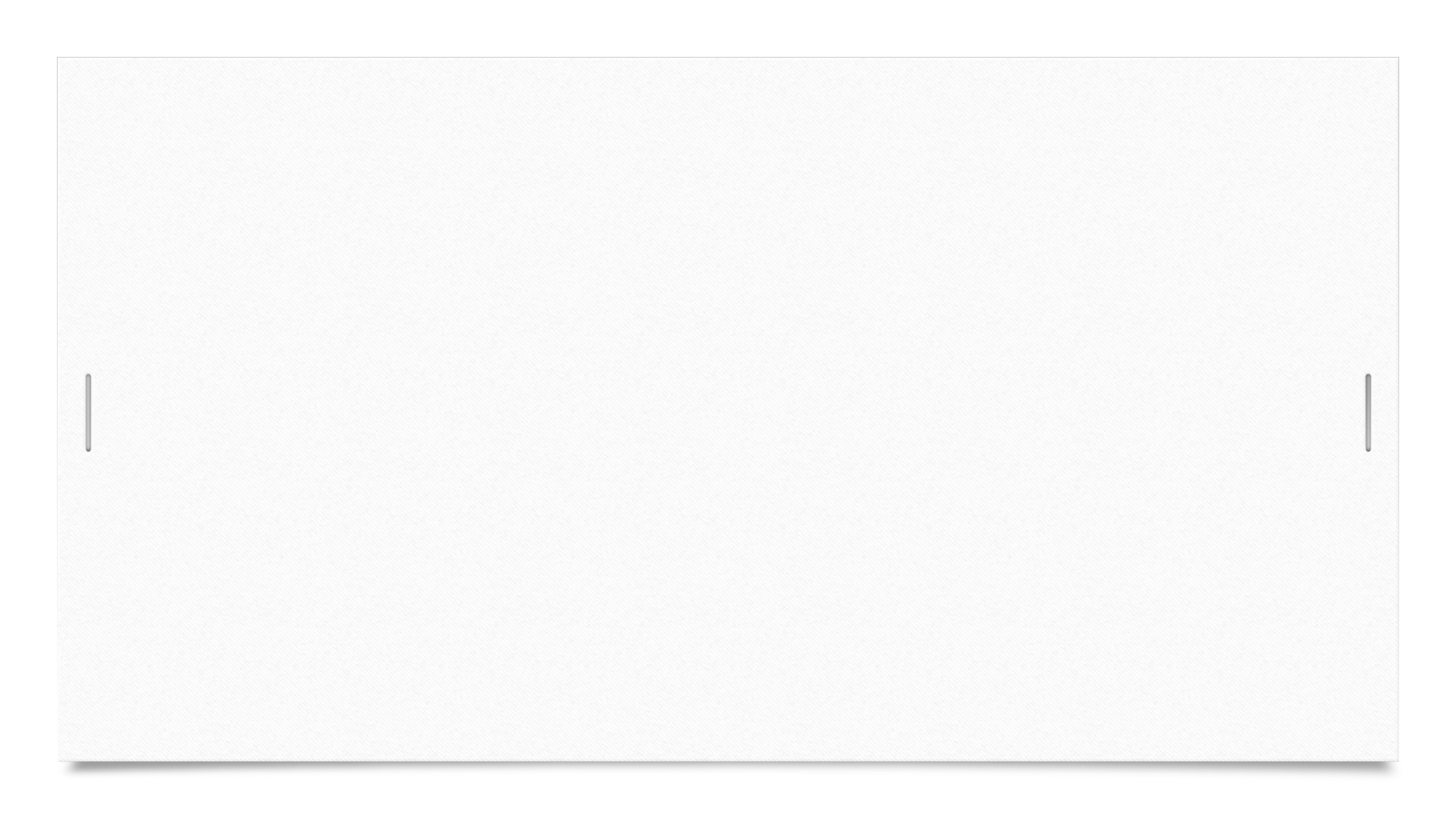 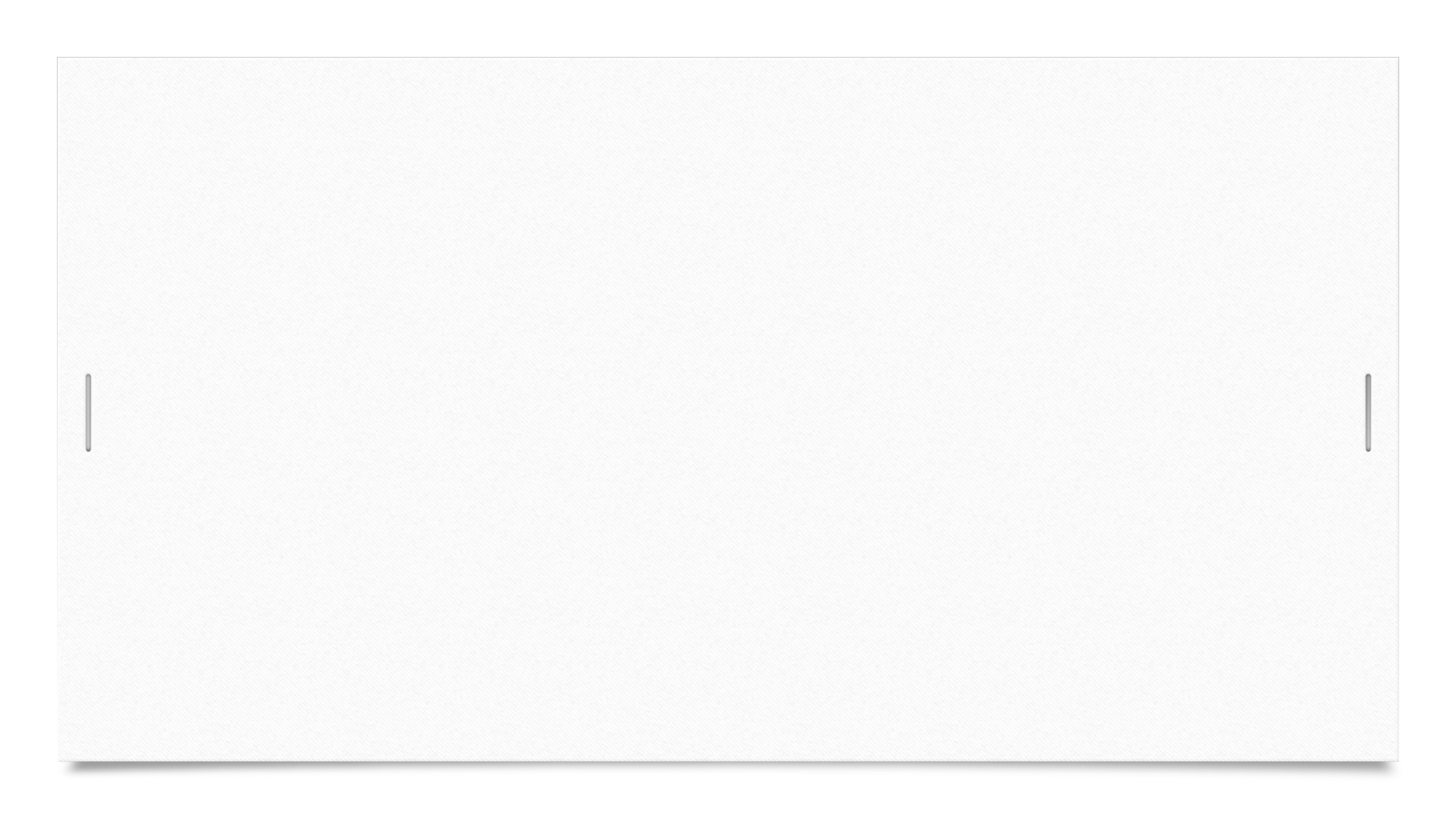 Offsite Adoptions
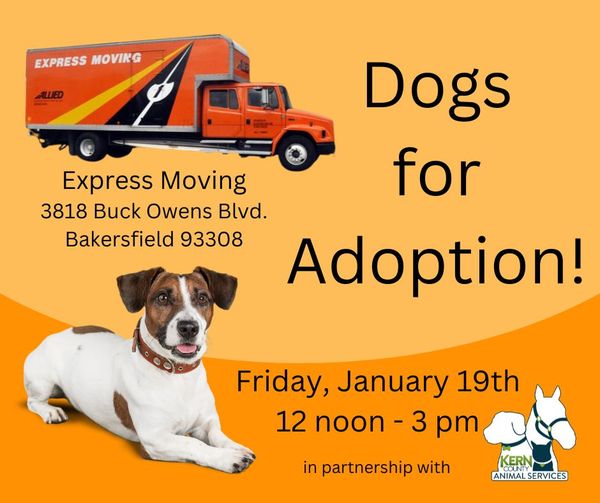 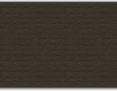 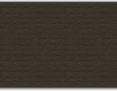 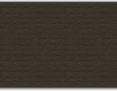 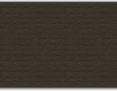 10
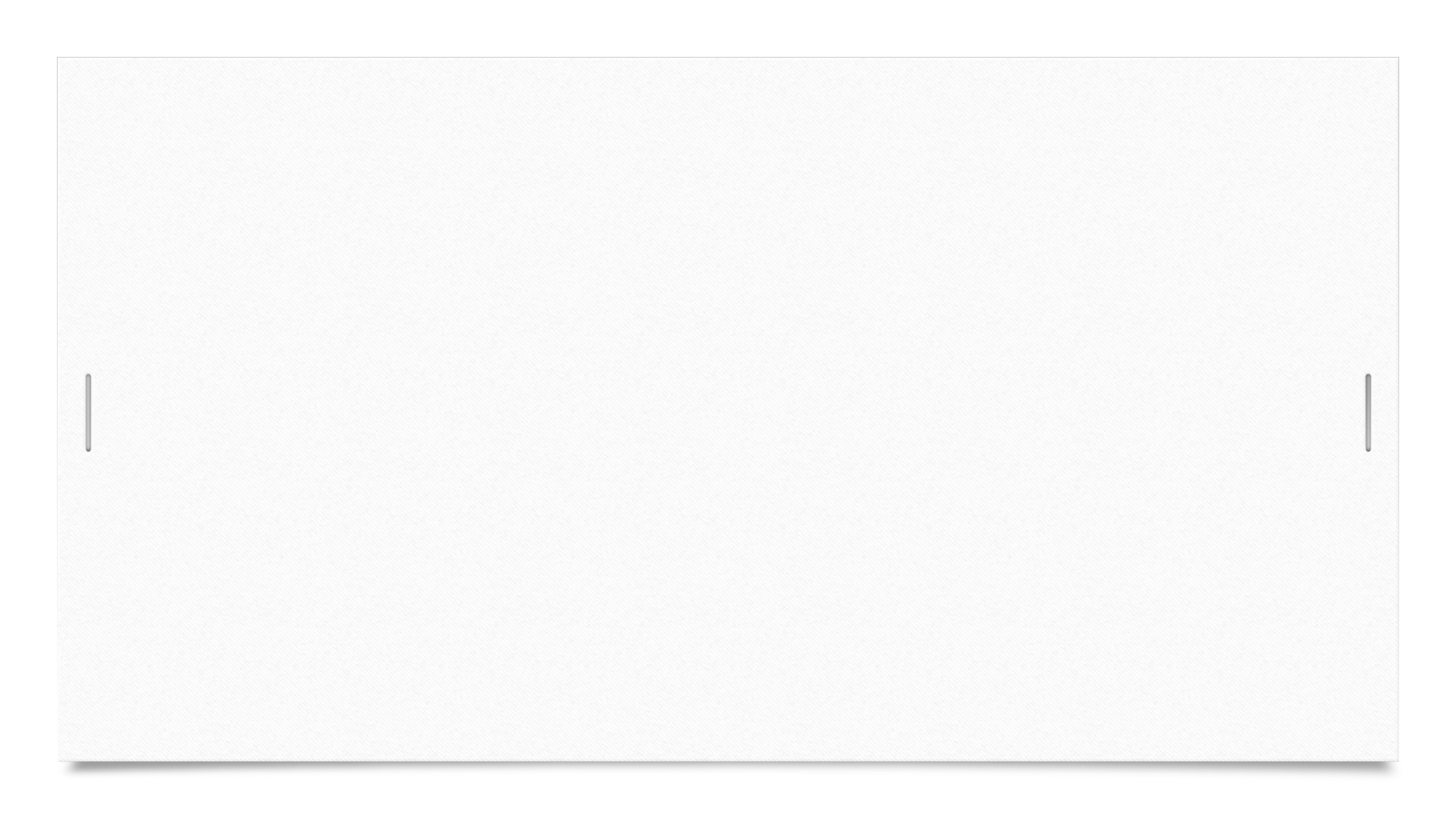 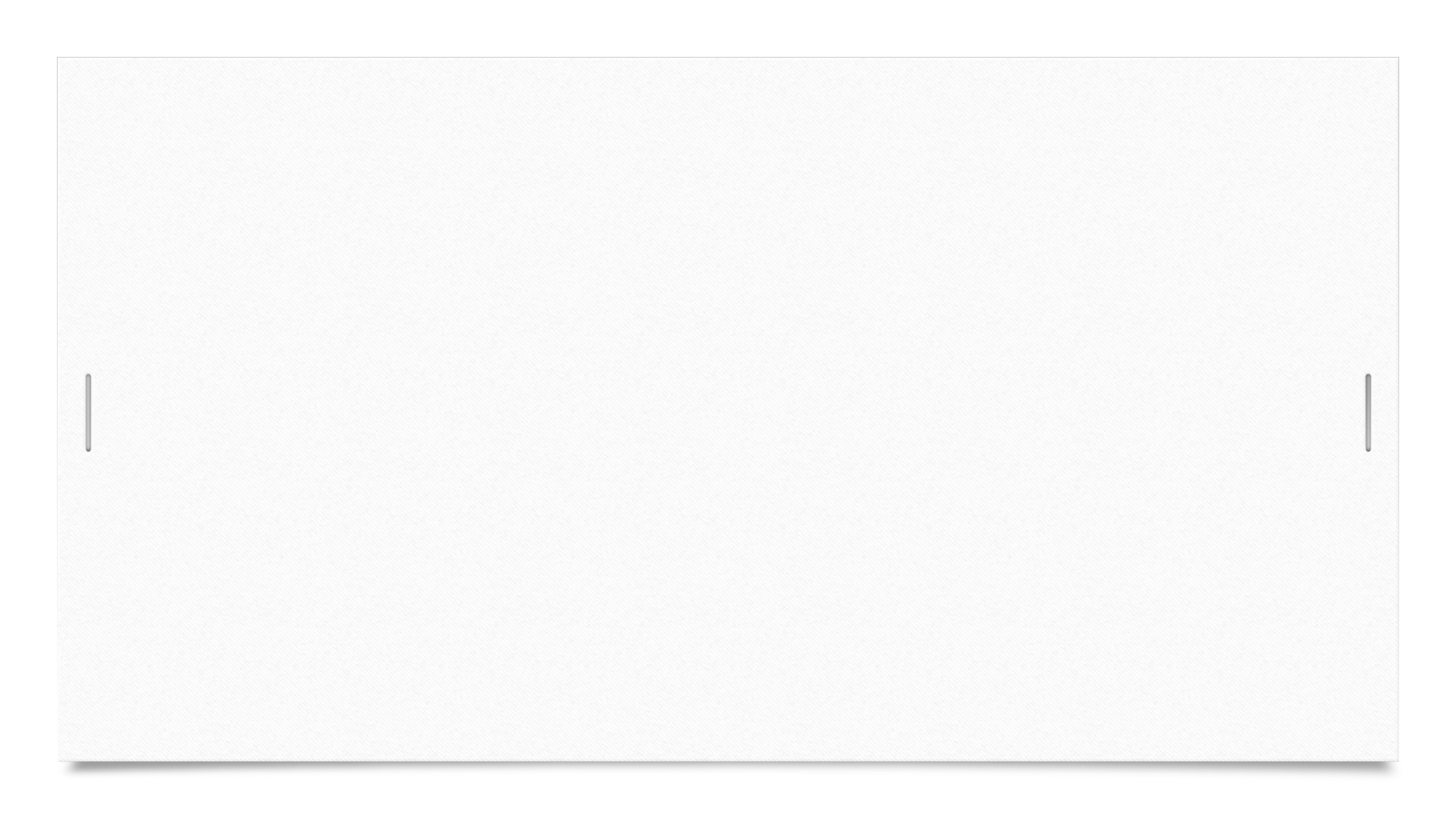 Offsite Adoptions
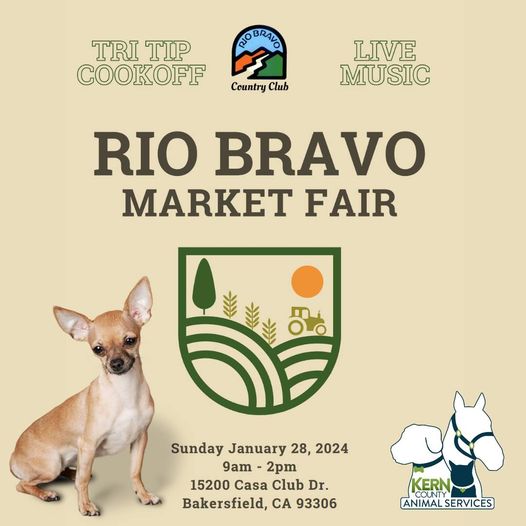 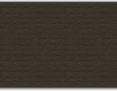 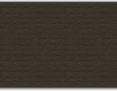 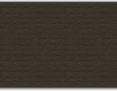 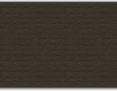 11
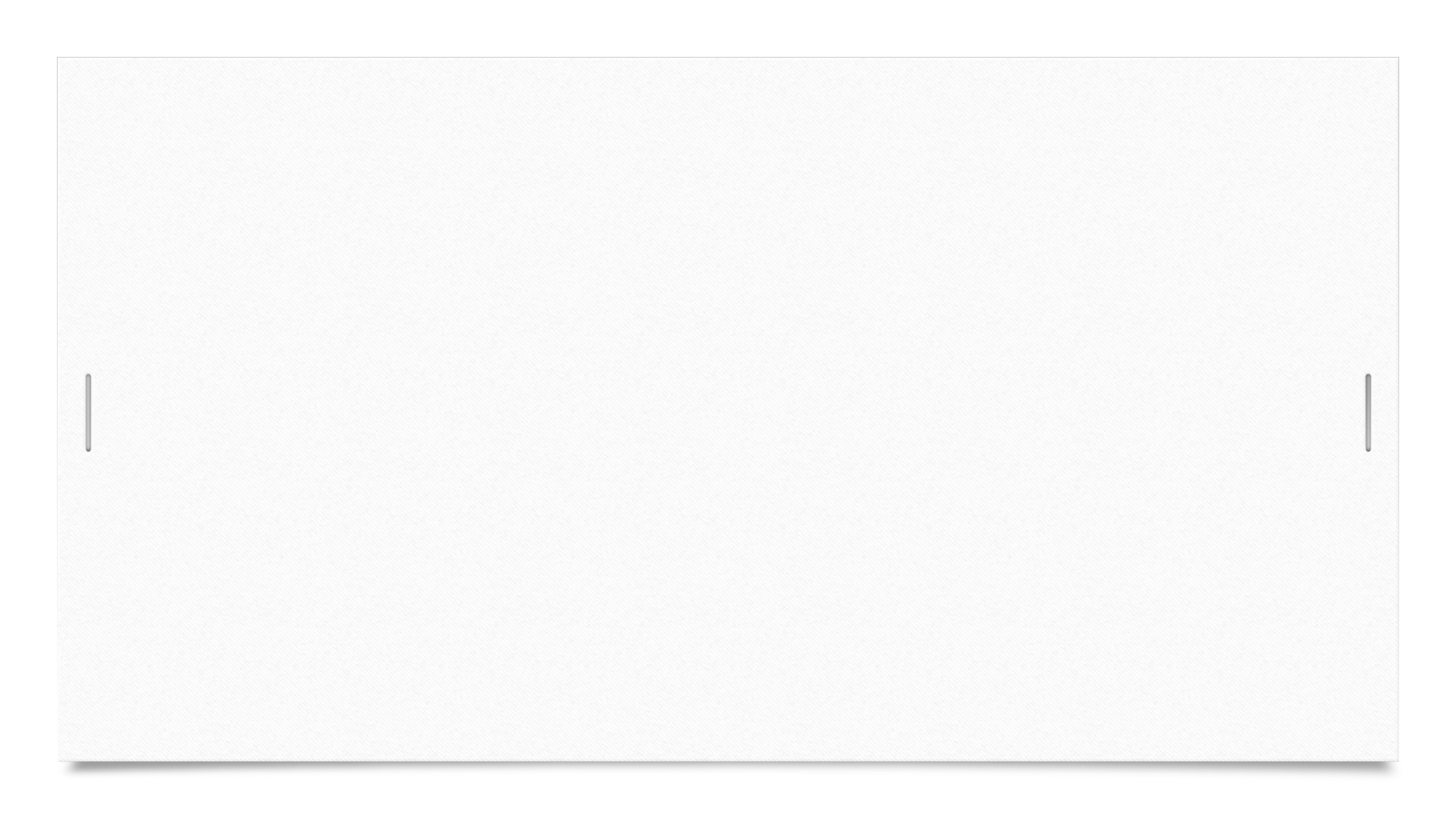 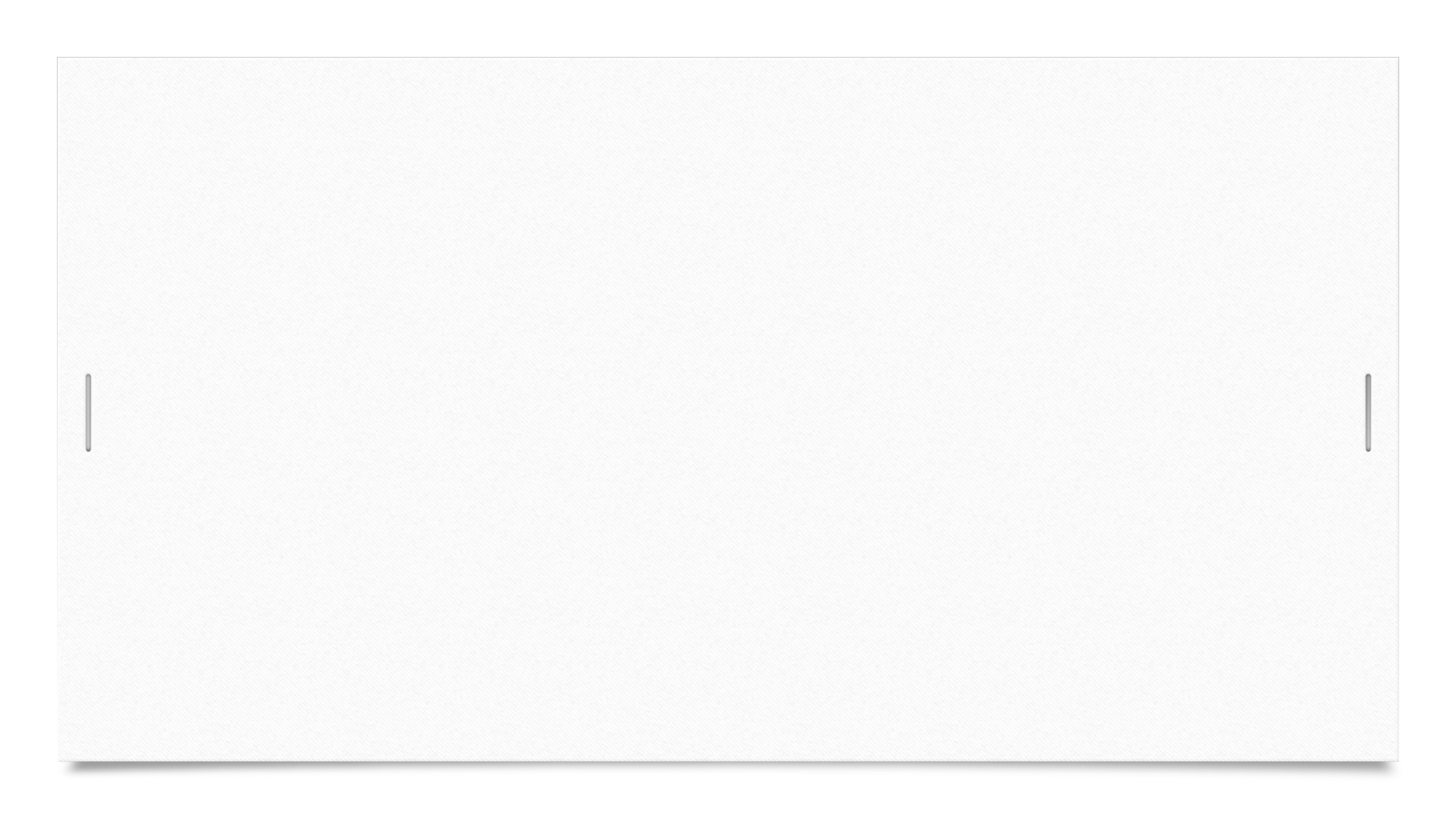 Offsite Adoptions
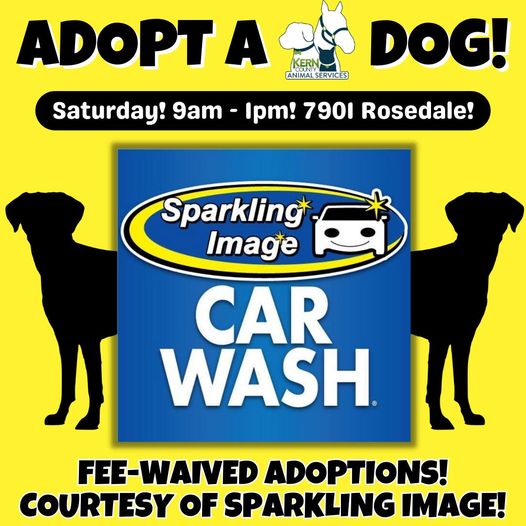 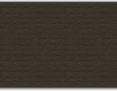 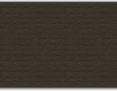 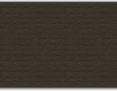 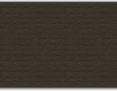 12
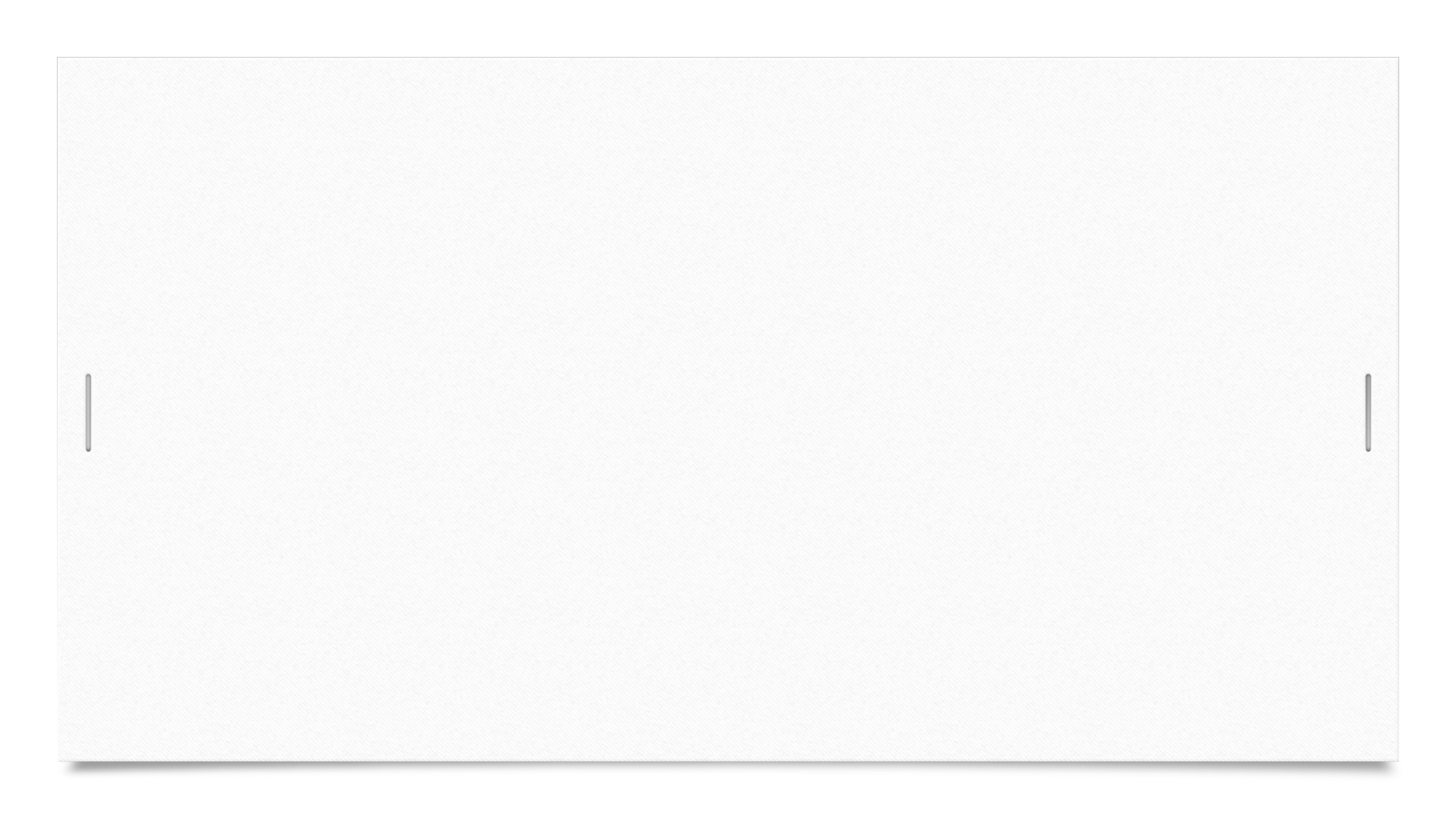 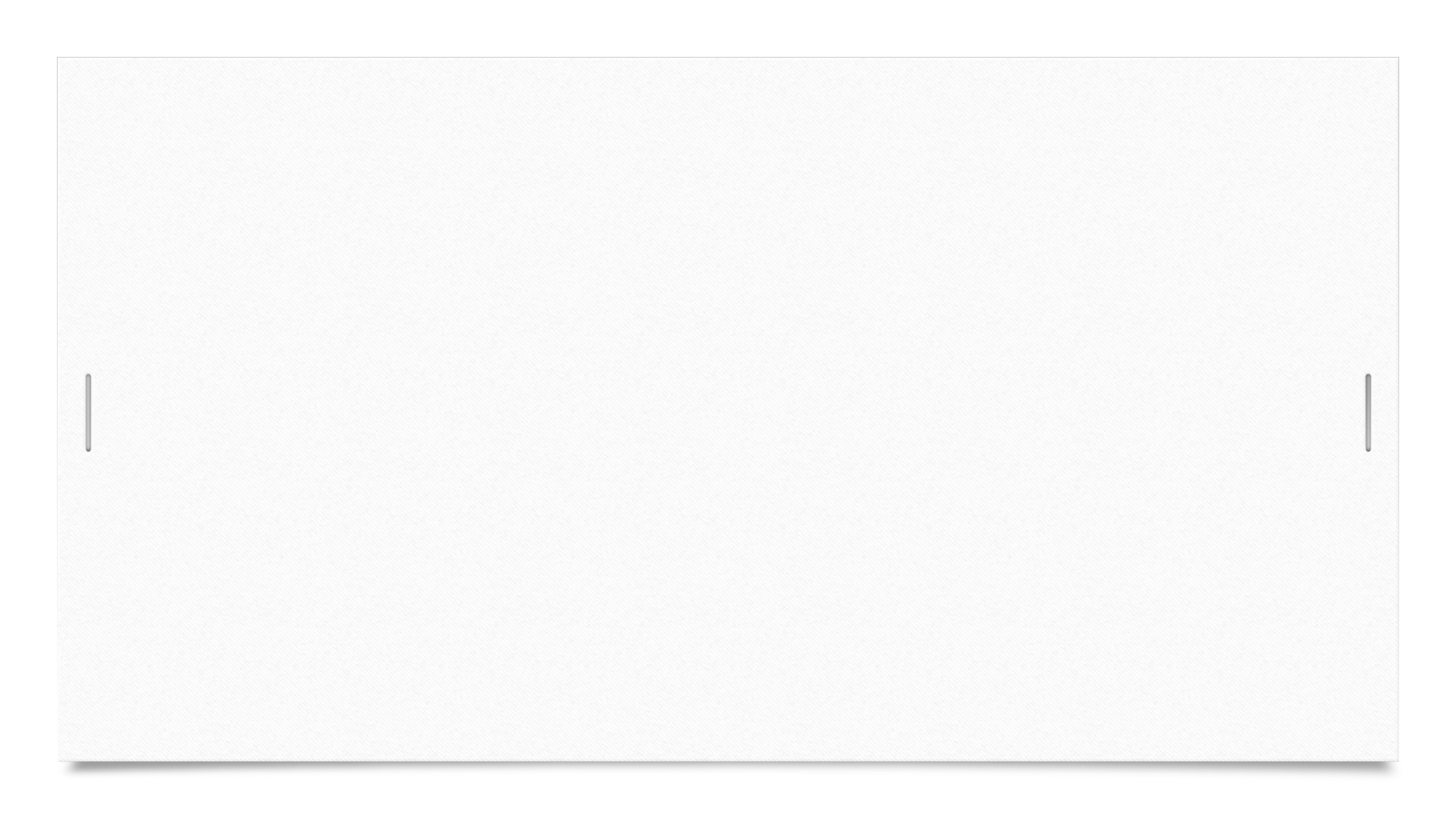 Streets of Bakersfield
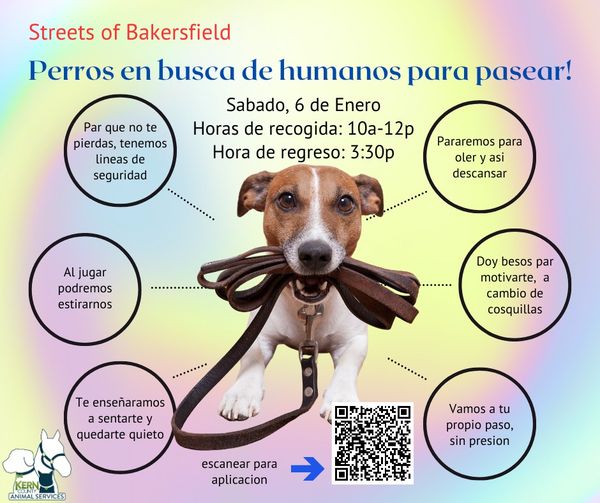 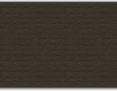 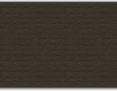 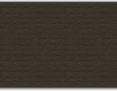 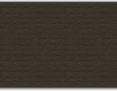 13
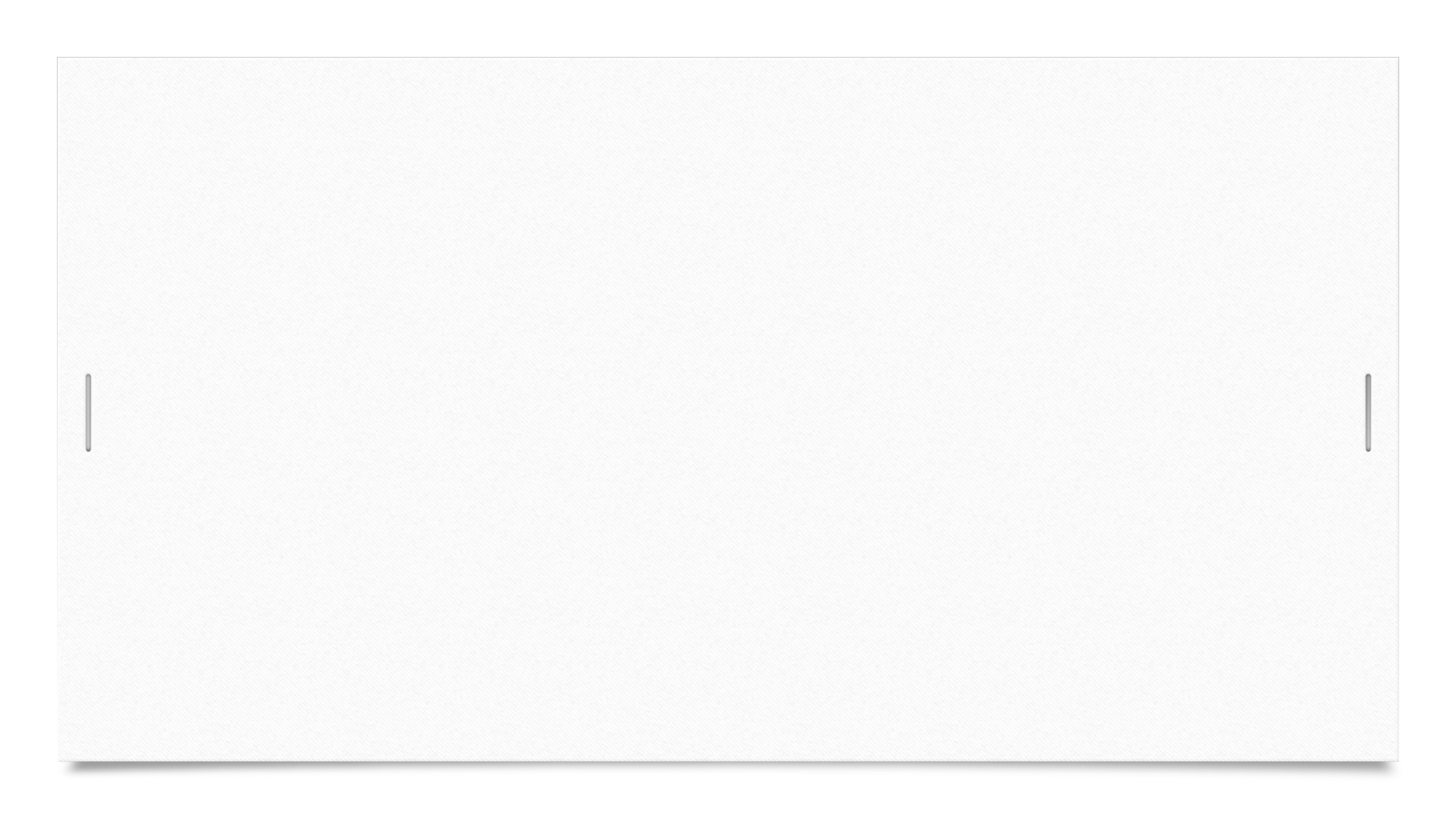 Field Services
36 dogs were returned to their owners in the field in January 2024.
108 dogs were secured on property by Animal Control Officers in January 2024.
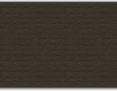 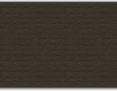 14
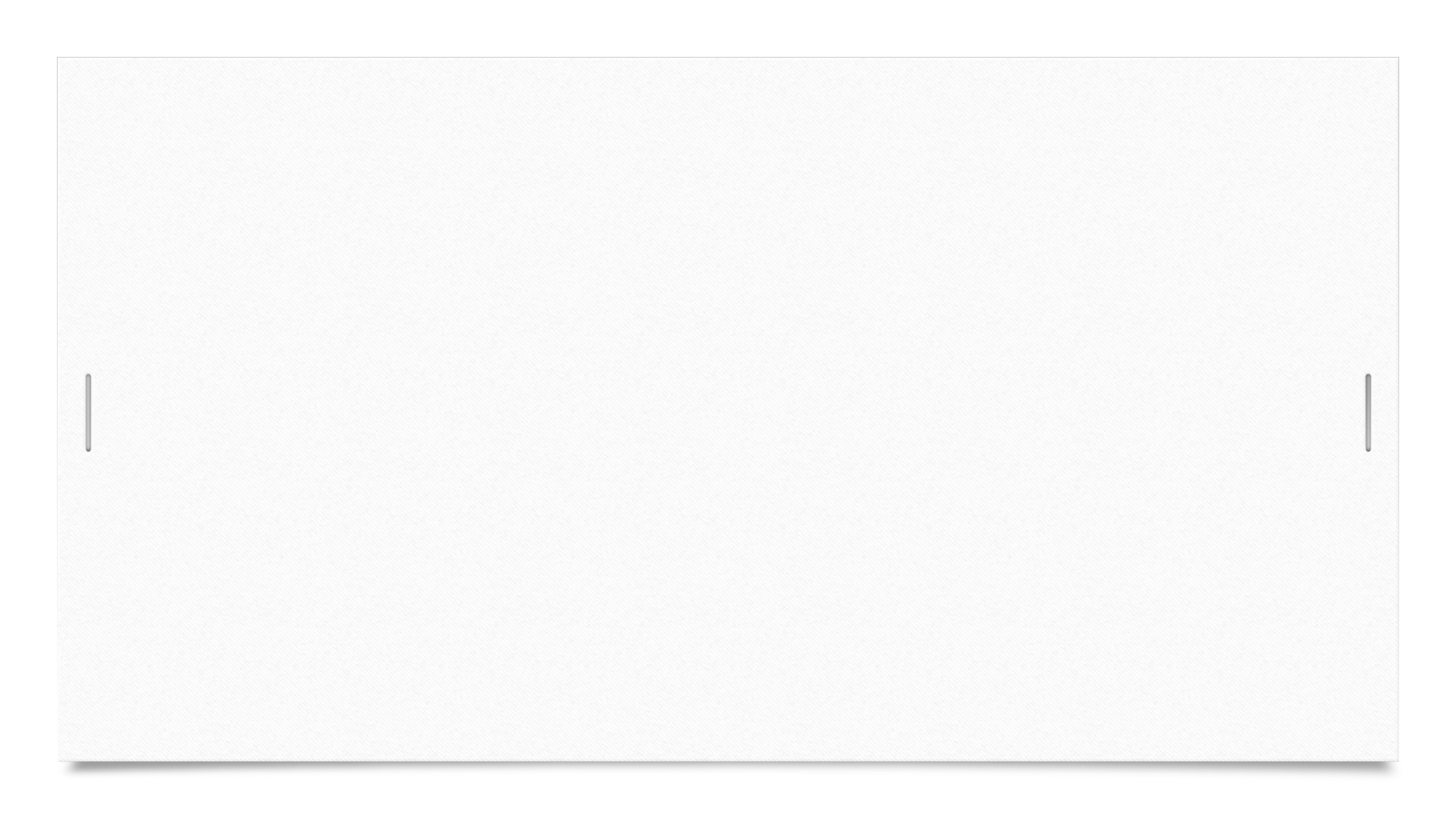 Field Services-CAF
5 Permits Issued/Inspections Passed
3 Inspection Failed
0 Citations Issued
65 Active CAF Permits
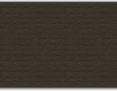 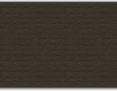 15
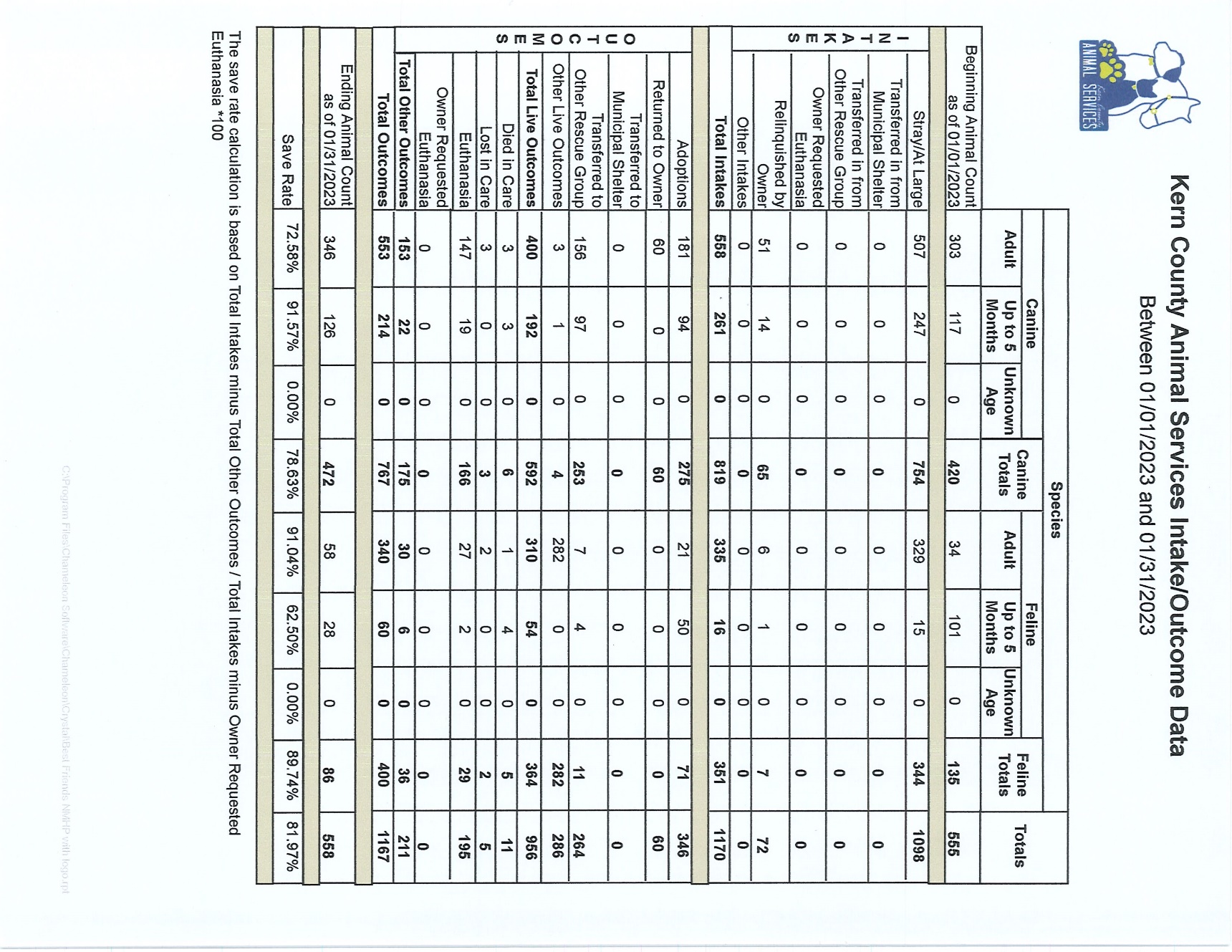 16
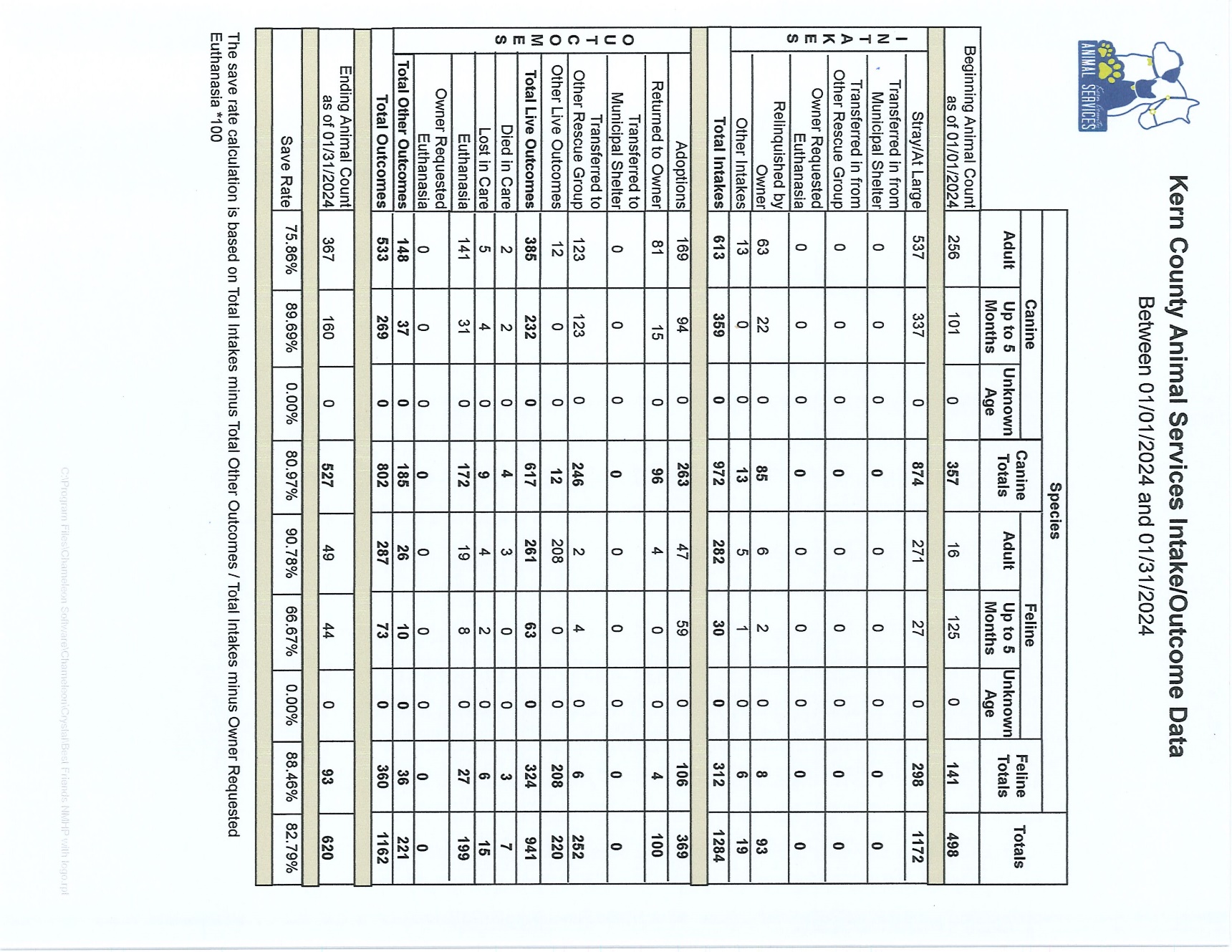 17
January 2024:
342.95 hours of service were donated
51 new volunteers
73 active volunteers 
To date, 342.95 hours of service have been donated
Volunteer Program
18